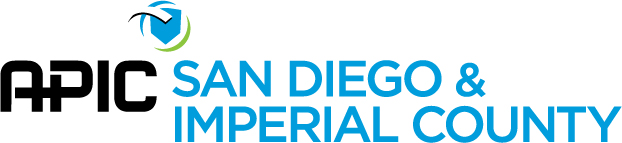 Business MeetingMarch 9, 2022
Introductions & Recognitions
New Members or Visitors
New CIC certifications or re-certifications
Board of Directors 2022https://sdapic.org/chapter-board-members-2022/
Past President Karin I. Pardoel
President Maggie Turner
President-Elect Jarrod Becasen 
Leg. Representative Lisa Kilgore
Secretary Sondra Lintz
Treasurer Cindy Chambers
Treasurer-Elect Viviana Parra
Membership Chair Liz Jefferson
Education Chair & Committee Jessica Alicdan
Nominating Committee Claudia Sanchez Goad & Rowena Okumura
Social Chair & Committee Will Cardona, Palak Patel, & Latrice Jackson-Washington
Vendor Liaison: Diego Davila
Minutes Review and ApprovalSondra Lintz
February 2022 Minutes
Chapter Goals for 2022Maggie Turner
Maintain or increase CIC certification among members 5%
Promote Education
Vendor-sponsored monthly chapter meeting
Annual Fall Conference
Nationally known speakers through vendor sponsorship if available
Notify non-APIC member attendees if information is applicable
Long Term Care Conference
ACIC – junior IP program
“Newbie/CIC prep” class prior to SDIC meeting restart
EVS “Training Wheels” for EVS supervisors
Outreach
Local Health Department
Inland Empire representative 
Reach out to IE to establish a contact person
Community 
Toiletry collection – re-establish? If so, how to function in a virtual world
Long Term Care Infection Prevention Mentorship
New BusinessMaggie Turner
CA APIC Member Approvals – Goals and Budget
Board Meeting
March Member Poll – Please complete by next meeting
Annual Conference
Community Service
Membership ReportLiz Jefferson
125 Members as of 03/06/22
87 Full/Active Members (36 CIC, 41%)
38 Associated Members (vendors, 30%)
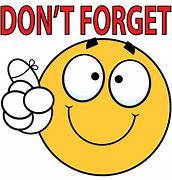 Update your Designation in APIC by adding CIC after your name.
How do I update my designation?
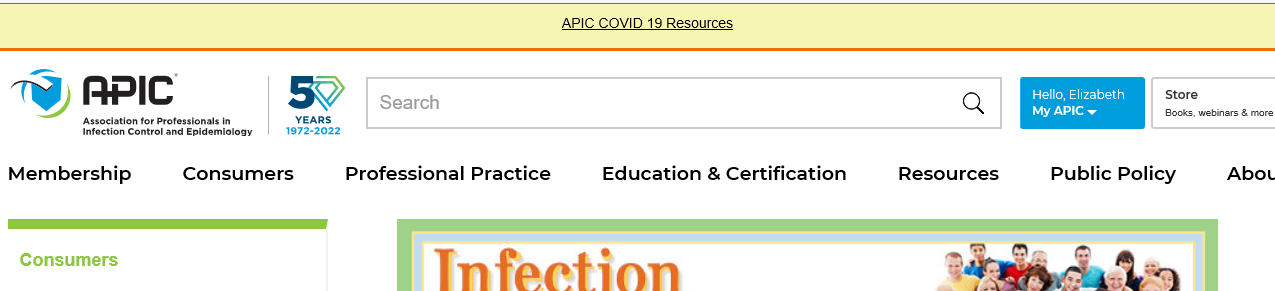 Step 1.
Select Renew Membership
Step 2. (click on pen to modify and add CIC after your name)
Membership Drive Coming Soon!
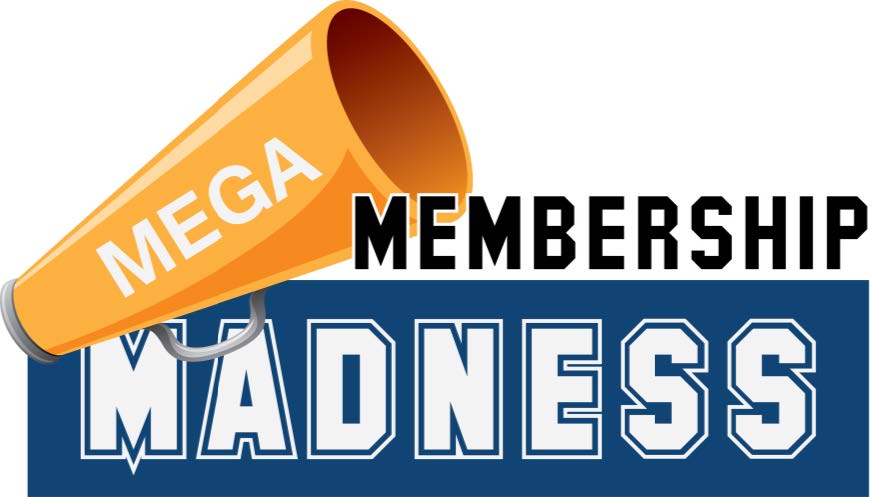 Treasurer’s ReportCindy Chambers (Viviana Parra)
March 6, 2022
Treasurer meeting to begin hand-off to incoming Treasurer Cindy Chambers and Treasurer-Elect Viviana Parra
Review of Treasurer position and documents
Update of treasurer reports
Define role of Treasurer-elect and Treasurer for ongoing training
Education ReportJessica Alicdan
Legislative ReportLisa Kilgore
https://cqrcengage.com/apic/home
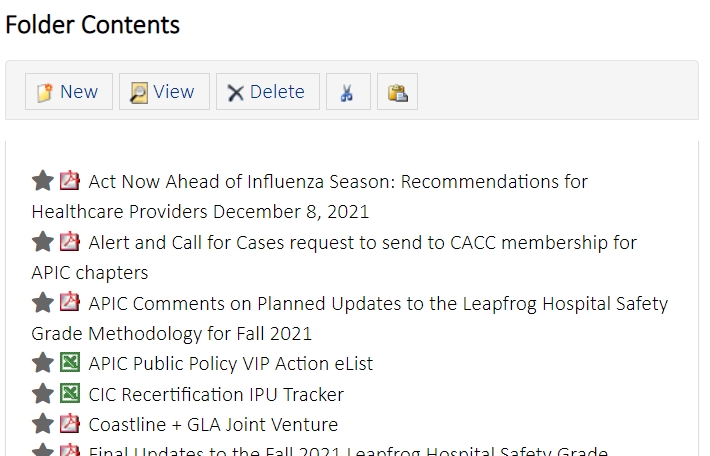 Nominating & Awards CommitteeClaudia Sanchez Goad & Rowena Okumura
Cheryl Richardson Leg Day APIC Award 2022
Term of award: May  10, 2022 CA APIC Meeting Hosted by Sierra Chapter, Sacramento
Award Amount: $750.00
Number of awards: 2
Due date: April 10, 2022
https://forms.gle/1S6dSfB3bMKfvyoL8 

Standard APIC Educational Support Award 2022
Term of award: one year (January – December 2021)
Award Amount: $500
Number of Awards: 3
Due date: N/A
https://forms.gle/cN5heCBs6UgWm5ML8
Nominating & Awards CommitteeClaudia Sanchez Goad & Rowena Okumura
National APIC Conference Award 2022
Term of award: APIC Annual Conference 2022, Indianapolis June 13-15
Award Amount: $2000.00
Number of awards: 1
Due date: May 15, 2022
https://forms.gle/z6ra7d97eQjgFxMg8
Social CommitteeWill Cardona-Santos, Palak Patel, & Latrice Jackson-Washington
Summer Event Poll Results
Social CommitteeWill Cardona-Santos, Palak Patel, & Latrice Jackson-Washington
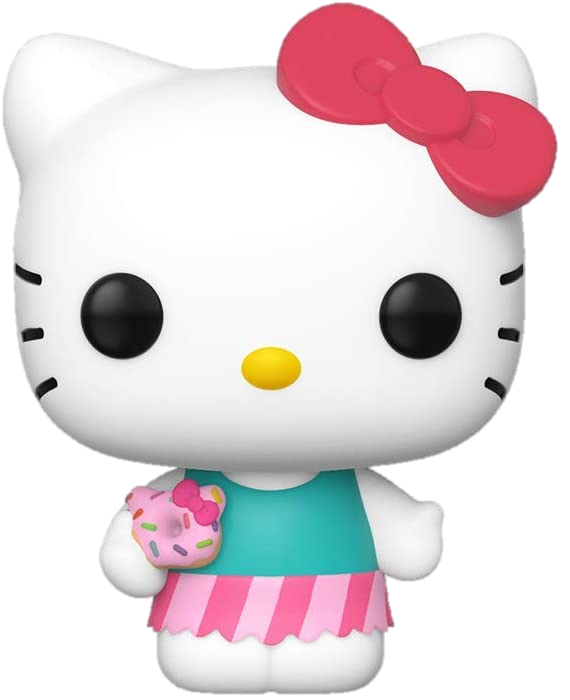 HAI Liaison ReportTracy Lanier, Maggie Turner, Deweese Quigley
HAI Advisory CommitteeTracy Lanier
CA APIC Coordinating CouncilLisa Kilgore, Maggie Turner, Jarrod Becasen
2022 Meeting Calendar
Foundations https://community.apic.org/cacc/events/foundationscourse 
Educational Support Awardhttps://community.apic.org/cacc/events/educational-award-application
GERM ReportFrank Myers
Long Term CareIsrael Sanchez
Ambulatory CareVacant
Pediatric CareSondra Lintz & Megan Medina
County EpidemiologyGrace Kang & Mara Rauhauser
Announcements, Questions, & Comments
Surveys (The Joint Commission, CDPH, etc.)
Acknowledgments
New Positions in San Diego or Imperial County
Questions/Discussion
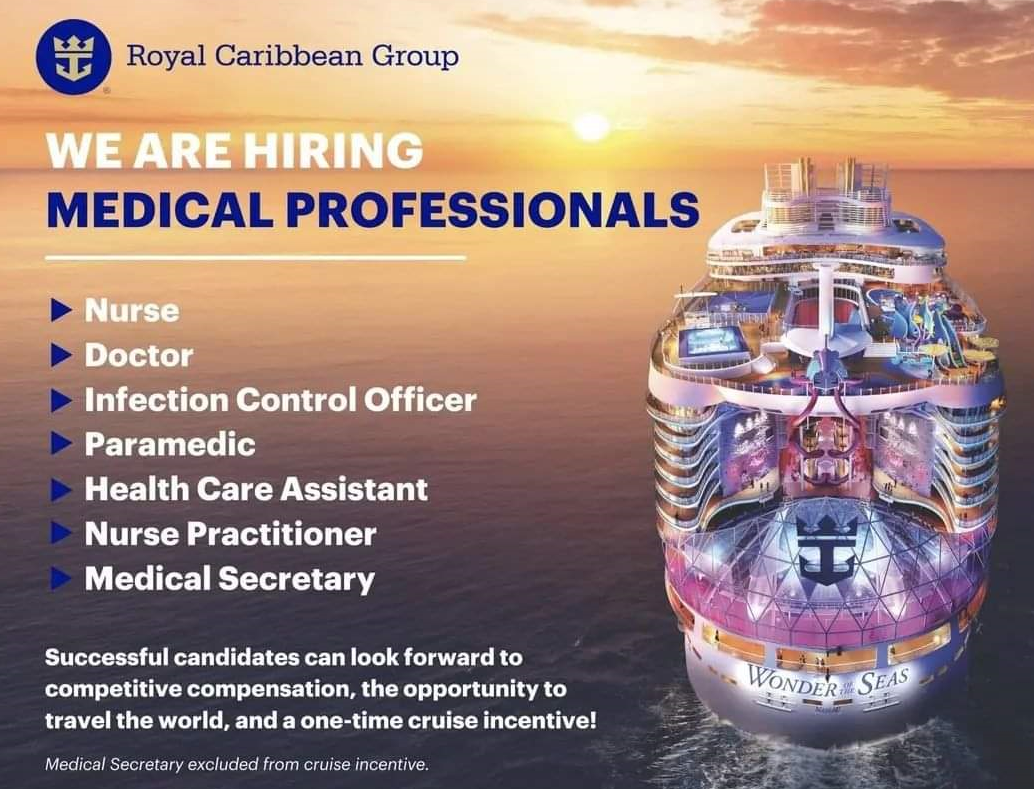